Электронный Гастрономический маршрут по городу Новороссийск
Автор: Стаценко Вероника Юрьевна, 
обучающаяся 10 «Б» класса МАОУ СОШ №40 г. Новороссийск
Руководитель:  Худолей Евгения Александровна, 
учитель русского языка и литературы
Задача гастрономического тура заключается не только в том, чтобы найти места, где можно вкусно поесть, но и изучить историю, наполненную событиями прошлых веков. Также это традиции и обычаи передаваемые предками другому поколению.
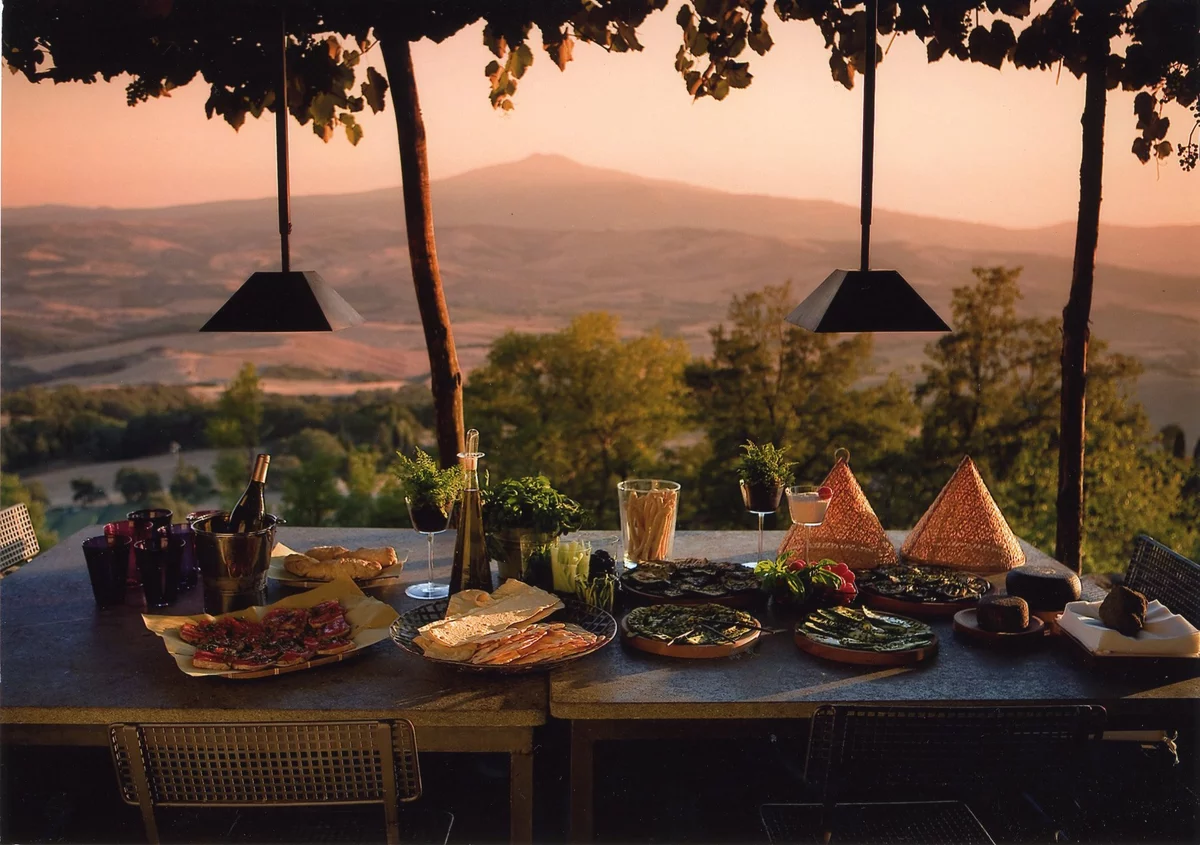 Объект исследования: туристы, приезжающие из других стран и городов.Предмет исследования: кафе, рестораны и гастрономические фестивали города Новороссийска.Цель: составление маршрута гастрономического туризма по г.Новороссийск.Задачи:   
Знакомство с местной кухней;
Изучение традиций города;
Знакомство с историей и культурой города;
Поиск новых тенденций кулинарии;
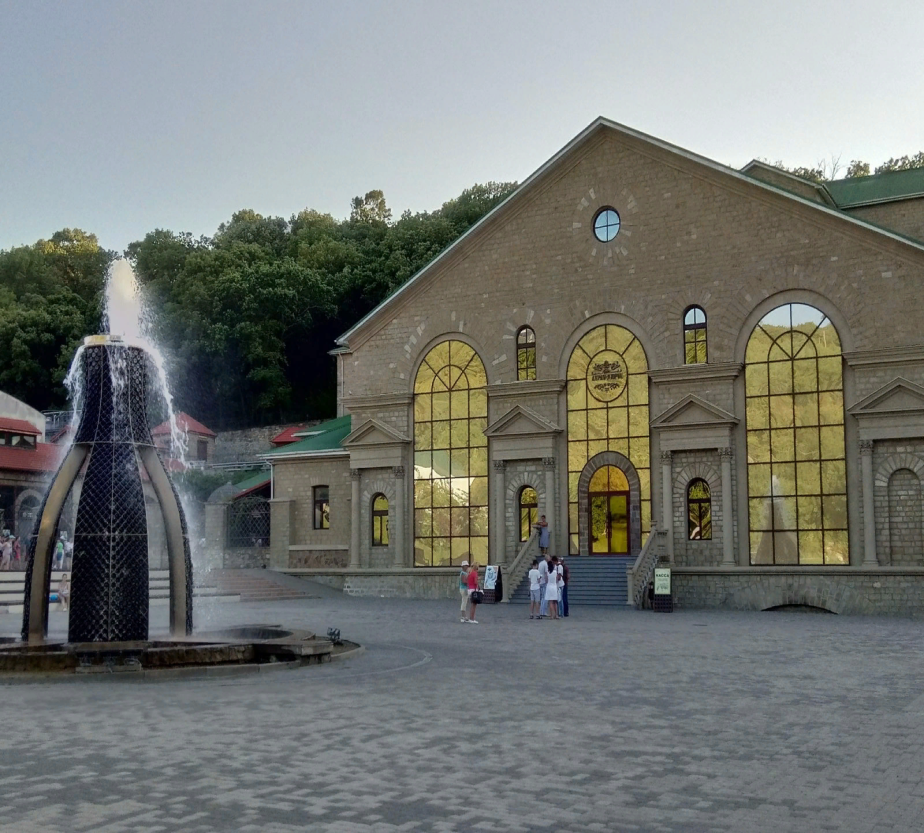 Винный завод «Абрау-Дюрсо»
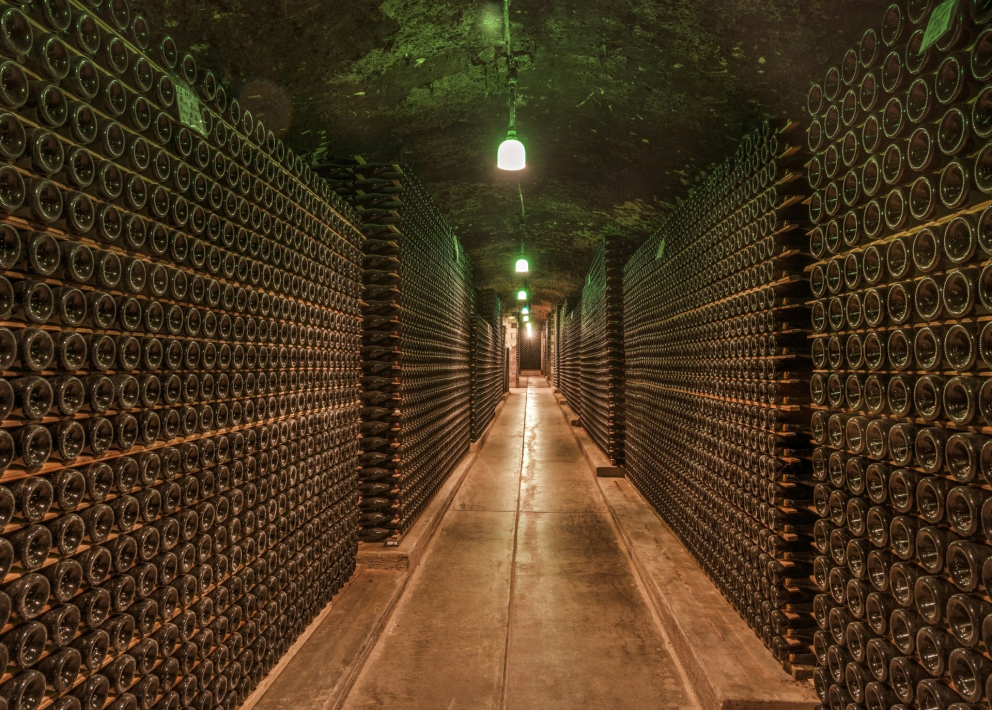 Создание тура по поселку Абрау-Дюрсо
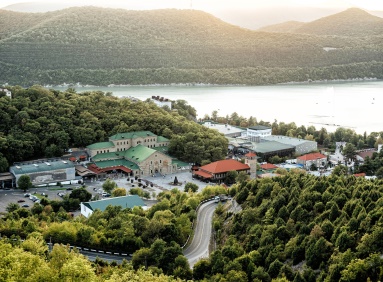 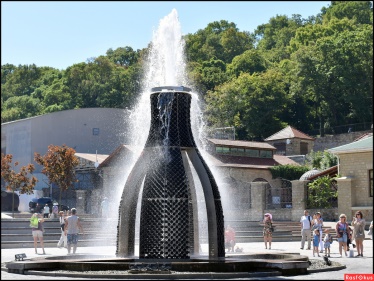 Увидеть маршрут данного тура вы можете, перейдя по ссылке QR-кода
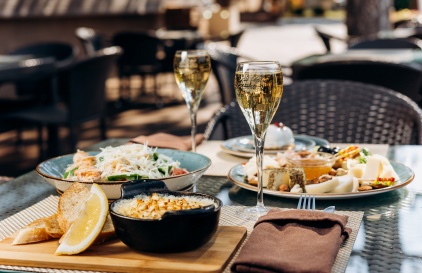 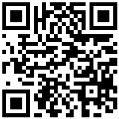 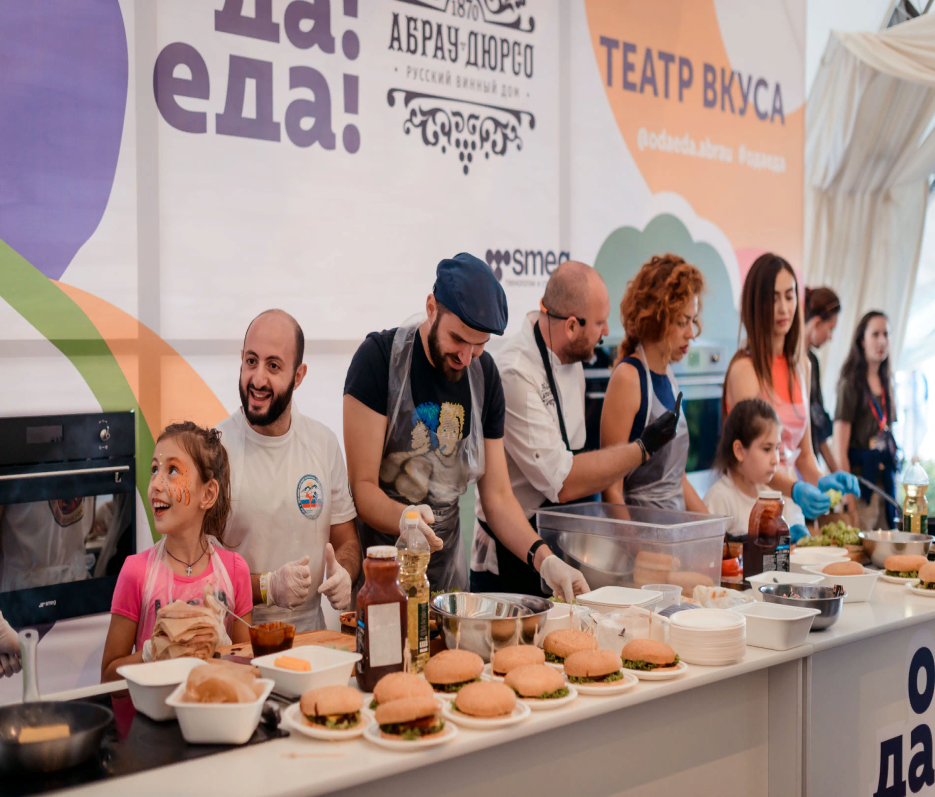 Среди жителей и гостей черноморского побережья фестиваль «О, да! Еда!» приобрел репутацию главного гастрономического пикника города, на котором ежегодно собирается более 15000 человек со всего Краснодарского края.
Гастрономический тур: Фестиваль «О, да! Еда!»
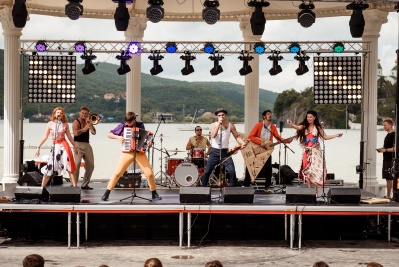 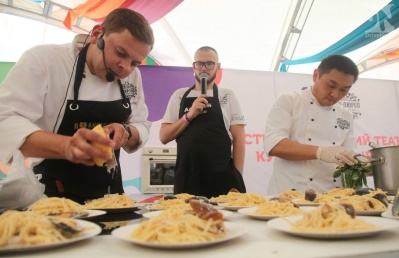 Увидеть маршрут данного тура вы можете, перейдя по ссылке QR-кода
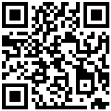 Многие города имеют свой рыбный символ. Именно хамса стала символом г.Новороссийска
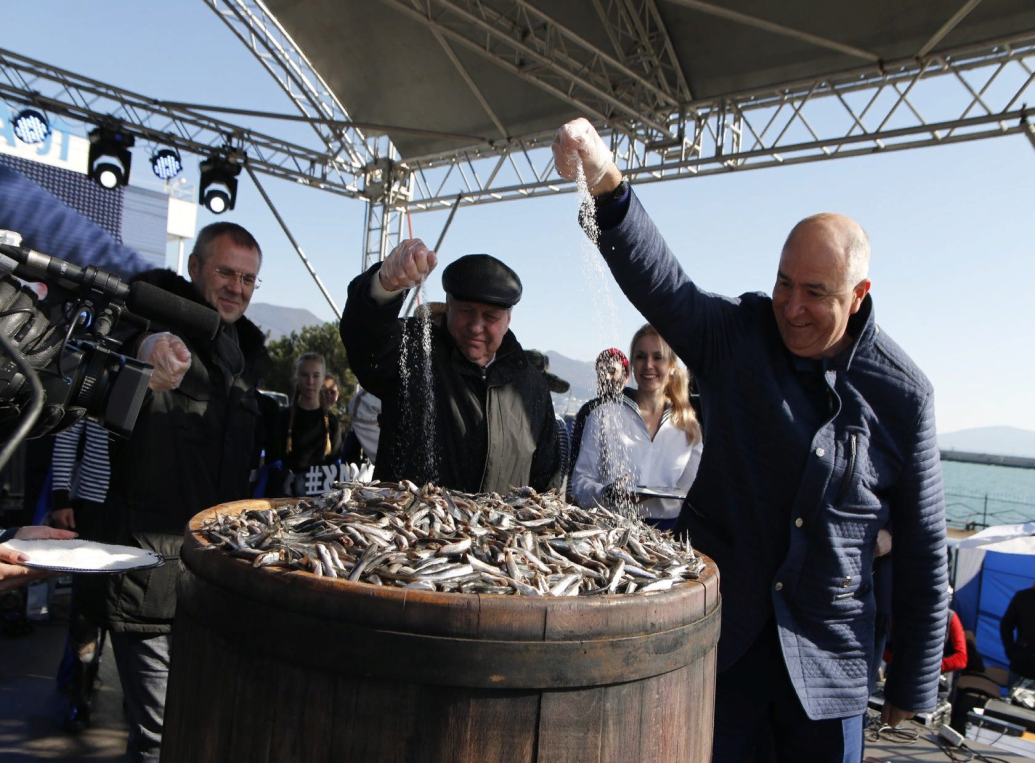 Гастрономический тур: Фестиваль Хамсы
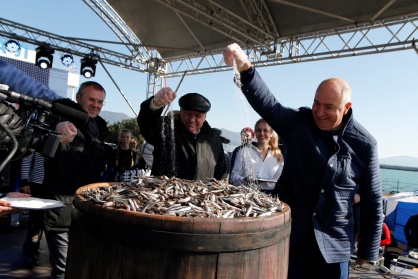 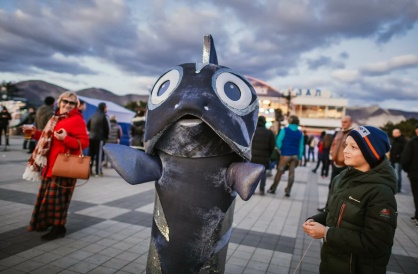 Увидеть маршрут данного тура вы можете, перейдя по ссылке QR-кода
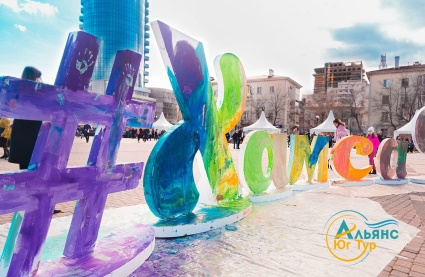 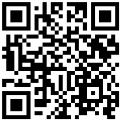 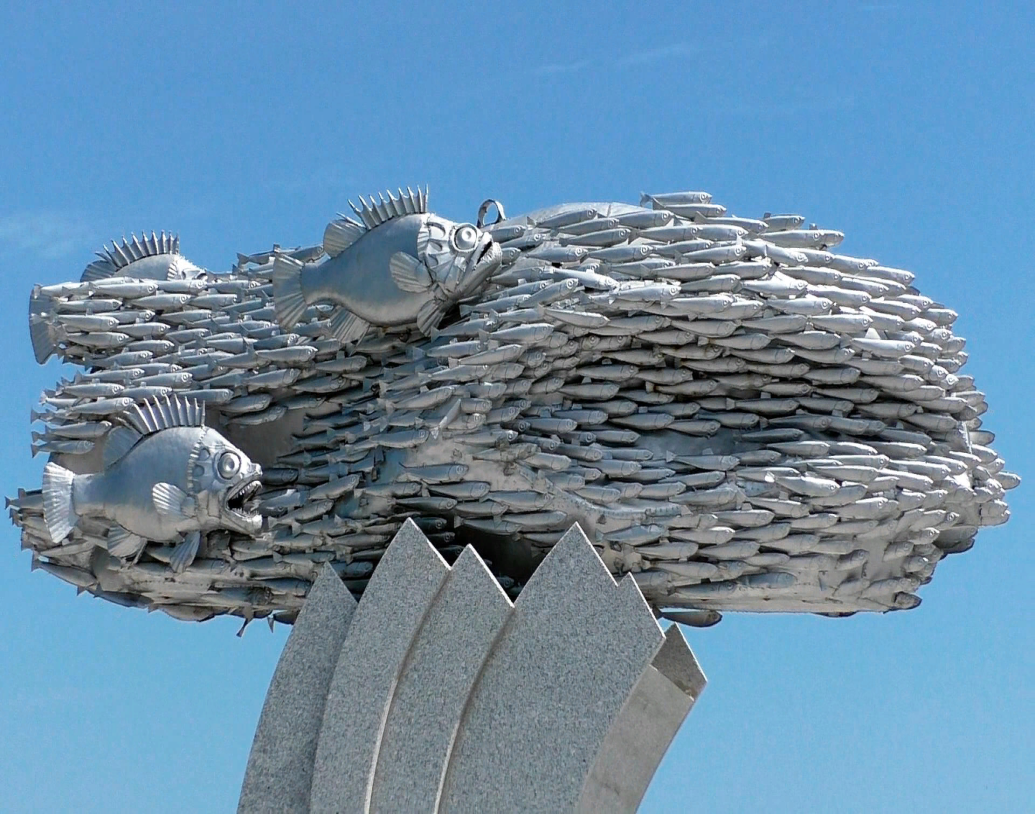 В 2019 году черноморскую рыбу увековечили в памятнике, затем утвердили фестиваль, посвященный хамсе и внесли его в официальный календарь городских праздников.
Анкетирование
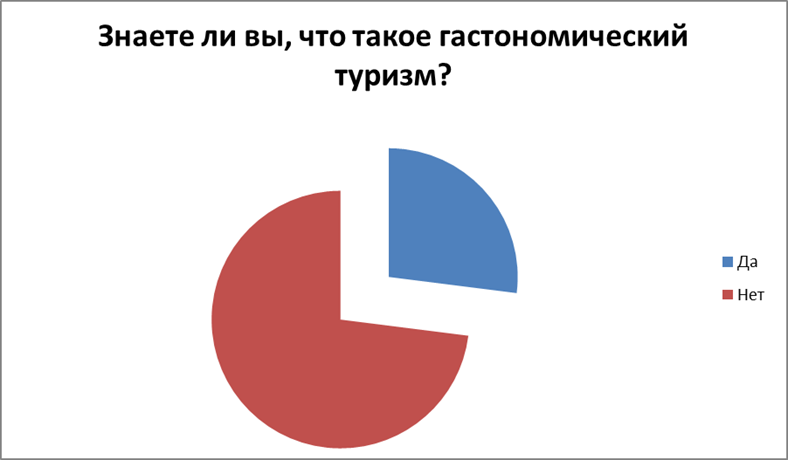 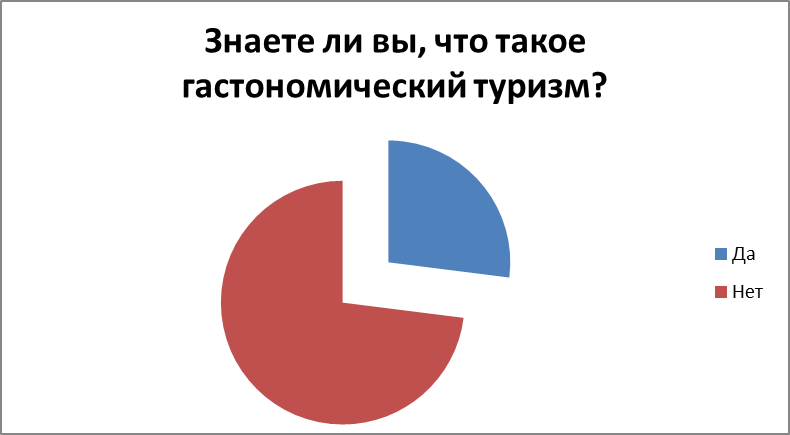 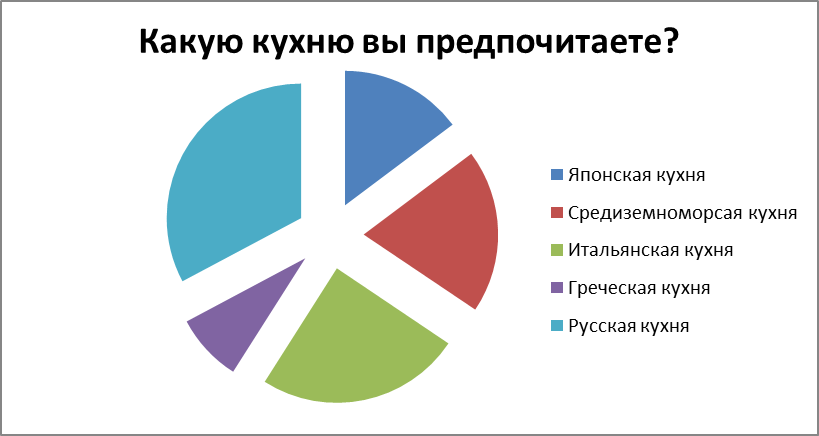 Гастрономические Туры города Новороссийск
Русская кухня
Итальянская кухня
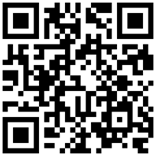 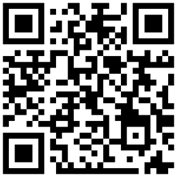 Средиземноморская кухня
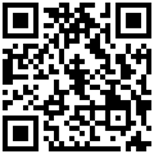 Кавказская кухня
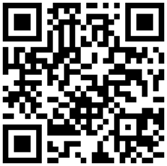 Японская кухня
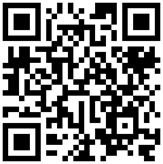 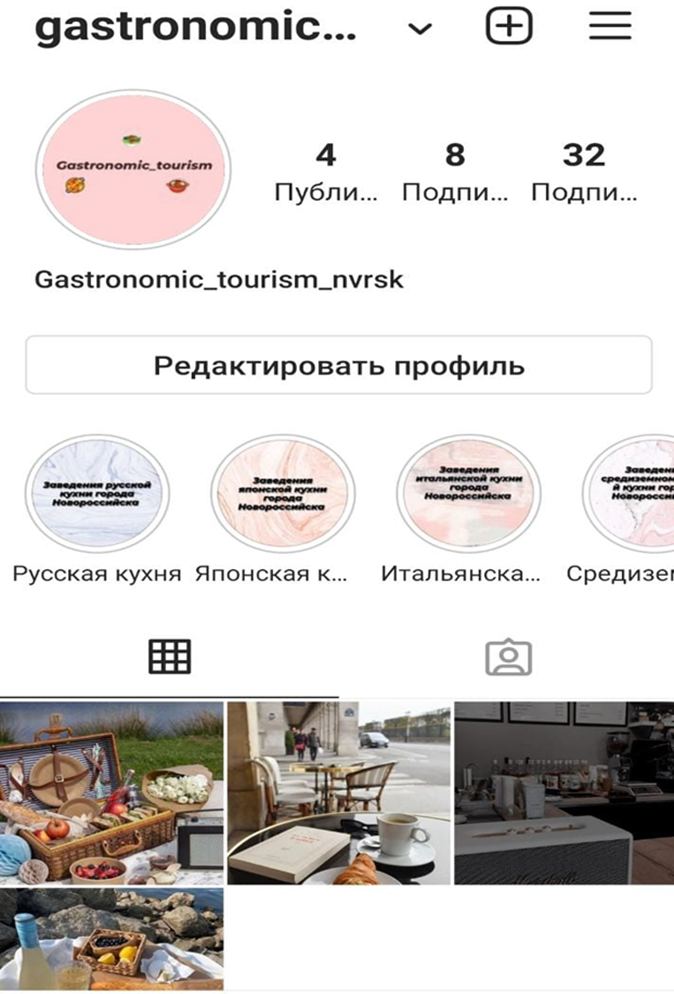 В заключительном этапе проекта я создала страницу в социальной сети Instagram, для того, чтобы люди ближе могли познакомиться с гастрономическим миром города Новороссийск . Город станет привлекательным для туристов , а отдых станет более комфортным .